Access Control Policy Mining:
Feasibility Analysis


L10-1
CS6393
Spring 2020
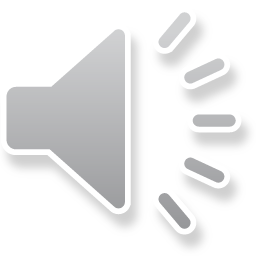 @Shuvra Chakraborty
Introduction
Can we access objects?
Object 1
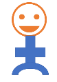 Object 2
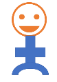 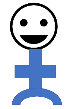 Object n
Legitimate users get legitimate access only
     e.g., Role-Based Access Control (RBAC), Attribute-Based Access Control (ABAC)
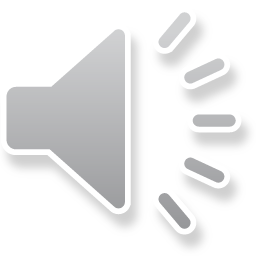 @Shuvra Chakraborty
Introduction
Problem: migration from an existing access control model to another one
New access control
Manual effort
often error-prone, time consuming and costly
Switch to  existing better one
Organization size changes
Changing mode of operation
Is automation possible?
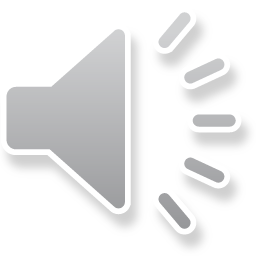 @Shuvra Chakraborty
Introduction
Access Control List / Log / RBAC + Supporting attribute data
ABAC policy mining
More
ReBAC policy mining
Access Control List + Supporting Relationship data
Another access control model
Given an access control system + Supporting data
General term
Access control policy mining
Mining is partially automated so far…
*** Relationship-Based Access Control (ReBAC)
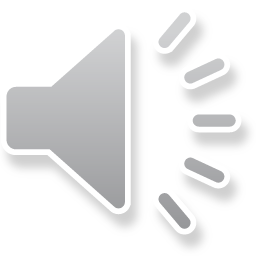 @Shuvra Chakraborty
Problem Statement and Scope
The feasibility analysis of the access control mining problem studies whether the migration process is possible or not under the set of imposed criteria.
ABAC Policy Mining
ReBAC Policy Mining
Continues...
Domain of feasibility analysis in Access Control Policy Mining
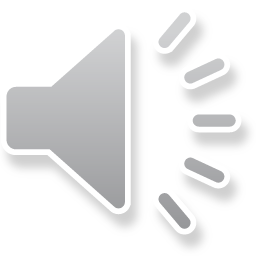 @Shuvra Chakraborty
What is being done…
Developing feasibility analysis algorithms for certain set of access control mining problem with complexity analysis.

In case of infeasibility, solution algorithms are presented to make it feasible under given criteria.
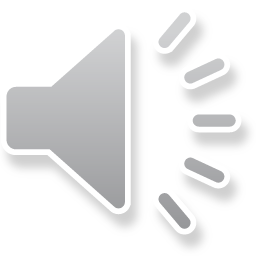 @Shuvra Chakraborty
Background
To the best of our knowledge: feasibility analysis of access control policy mining is proposed for the first time
Hence, no directly related background work

Some access control policy mining works
Role Mining
ABAC policy mining [from authorization, RBAC, log data, sparse log] etc.

Our study includes 3 types of Access Control System
Enumerated Authorization System (EAS)
RBAC System
ABAC System
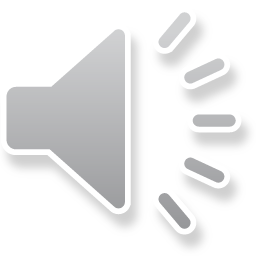 @Shuvra Chakraborty
Background
EAS is a tuple <U, O, OP, AUTH, checkAccessEAS>
U, O, and OP are finite sets of users, objects and operations, respectively
AUTH ⊆ U X O X OP
Example 1: 
U = {John, Lina, Ray, Tom}, OP = {read, write}, O = {Obj1, Obj2}
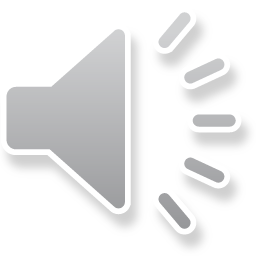 @Shuvra Chakraborty
Background
RBAC system 
	- is a tuple <U, O, OP, Roles, RPA, RUA, RH, checkAccessRBAC>

Roles is finite set of roles 
RH is the role hierarchy relation [RH’: reflexive transitive closure of RH]
RPA : Role Permission Assignment 
RUA: Role User Assignment
Permission is an object-operation pair
authPerm(r) = {p ∈ RPA(r’)|(r, r’) ∈ RH’}, where r,r’ ∈ Roles  
authUser (r) = {u ∈ RUA(r’)|(r’, r) ∈ RH’} where r,r’ ∈ Roles

checkAccessRBAC(u:U, o:O, op:OP) ≡ ∃r ∈ Roles.(u ∈ authUser(r)   
    ∧ (o, op)  ∈ authPerm(r)
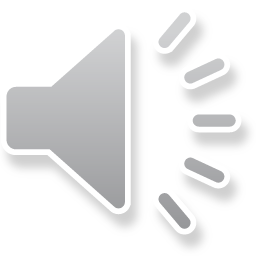 @Shuvra Chakraborty
Background
Example 2: 
U = {John, Lina, Ray, Tom}, OP = {read, write}, O = {Obj1, Obj2}
	[same as Example 1]
Roles = {R1, R2, R3}
RPA(R1) = {(Obj1, write)}, RPA(R2) = {(Obj2, write)}, RPA(R3) = {(Obj1, read)}
RUA(R1) = {John}, RUA(R2) = {Lina}, RPA(R3) = {Ray, Tom}
RH={(R1,R2), (R1, R3)}   [R1 is a senior role than R2, R3]
Equivalency
Two access control systems are equivalent iff 
U, O, and OP are equal for both systems
ꓯ(u,o,op) ϵ UxOxOP. checkAccesssystem1 (u,o,op) ≡ checkAccesssystem2 (u,o,op)
EAS and RBAC system defined in example 1 and 2 are equivalent  ​​
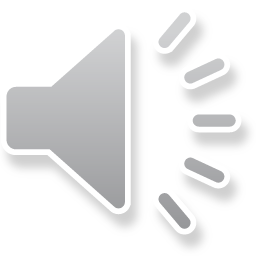 @Shuvra Chakraborty
Background
ABAC system is a tuple <U, O, OP, UA, OA, UAValue, OAValue, RangeSet, RuleSet, checkAccessABAC >
Example 3 
U, O, OP are same as Example 1
UA ={Position, Dept.}, OA =  {Type}







RuleSet contains one separate rule for each operation, {Ruleread, Rulewrite}
ABAC system is incomplete in Example 3 (No rules given!)
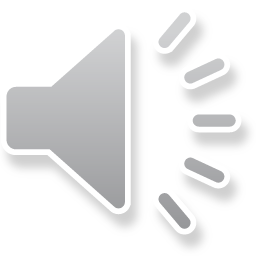 @Shuvra Chakraborty
Background
ABAC rule structure
For any operation op ∈ OP,  Ruleop grammar

Ruleop ::= Ruleop∨ Ruleop | (Atomicexp) 
Atomicexp ::= Atomicuexp ∧ Atomicoexp | Atomicuexp |  
				     Atomicoexp 
Atomicuexp ::= Atomicuexp ∧ Atomicuexp | uexp 
Atomicoexp ::= Atomicoexp ∧ Atomicoexp | oexp 
uexp ∈ {ua(u) = value | ua ∈ UA ∧ value ∈ Range(ua)} 
oexp ∈ {oa(o) = value | oa ∈ OA ∧ value ∈ Range(oa)} 

checkAccessABAC (a:U, b:O, op:OP) ≡ Ruleop(a:U, b:O)

*** Illustrated ABAC rule examples can be found in later slides
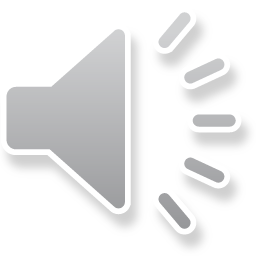 @Shuvra Chakraborty
Contribution
More
EAS + Incomplete ABAC system
(Paper 1)
ABAC policy mining is feasible or not
RBAC + Incomplete ABAC system
(Paper 2)
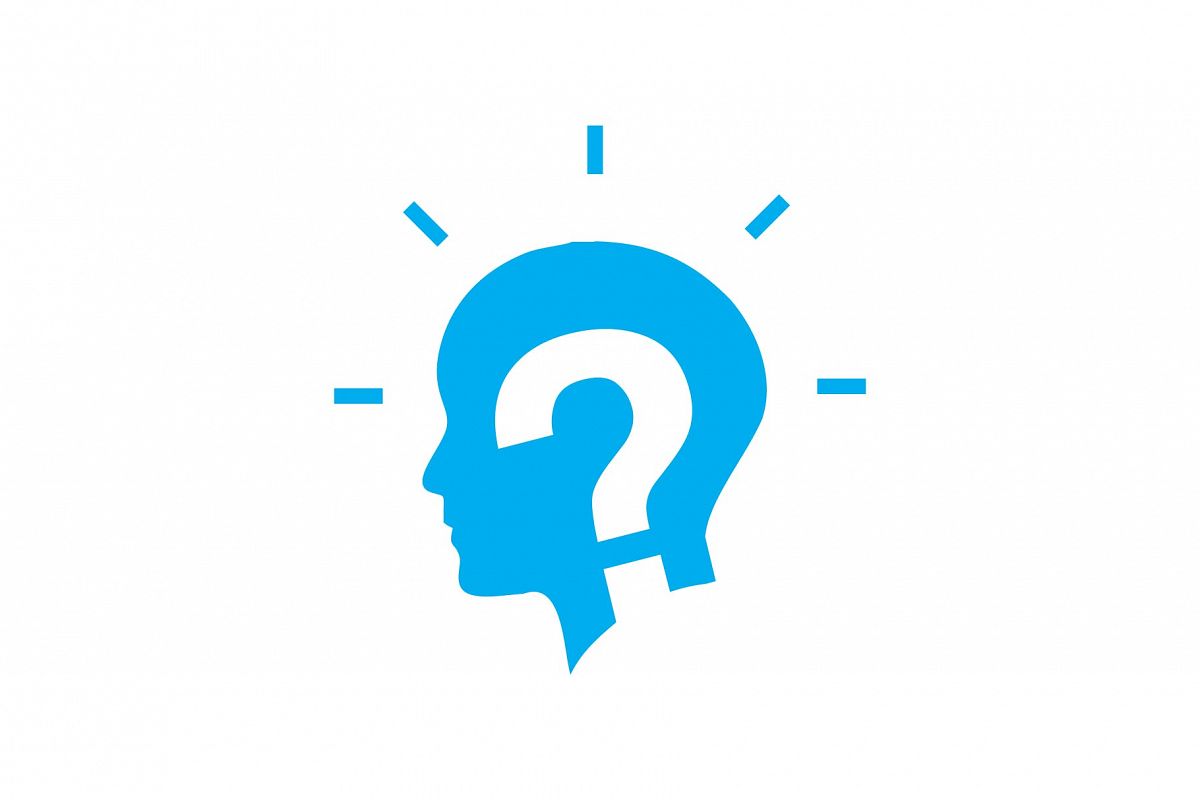 Not 
feasible?
Use additional attribute to solve infeasibility
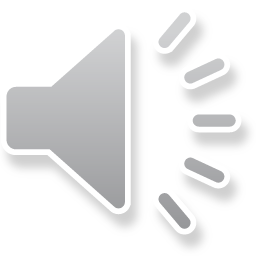 @Shuvra Chakraborty
Paper 1
On the Feasibility of Attribute-Based Access Control Policy Mining
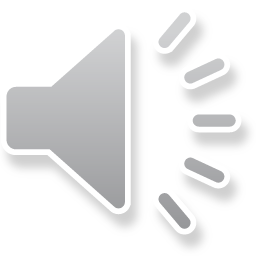 @Shuvra Chakraborty
Paper 1 Workflow
Given EAS with supporting data
Check ABAC RuleSet Existence (partition-based approach)
No
Infeasibility correction
(use additional attributes with random values)
yes
Rule Generation
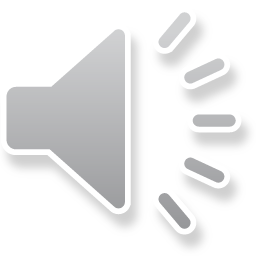 @Shuvra Chakraborty
Review: ABAC
Age
Salary
Version No
Type
User
Object
Name
Attribute-Based Access Control (ABAC) limits user to object access by using properties of both user and objects, namely “attribute”.
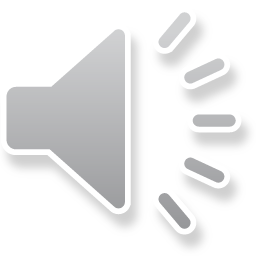 @Shuvra Chakraborty
ABAC policy mining
Access Control System
Supporting Data
Equivalent ABAC system
Does an equivalent ABAC system exist for the given access control system and supporting data?
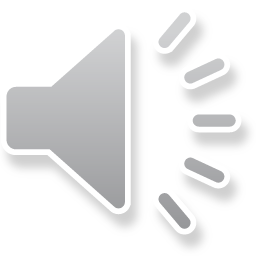 @Shuvra Chakraborty
Example A: no ID
Access Control System
Supporting Data
Equivalent ABAC system
No IDs → Not possible
no way to separate John from Ray and Tom
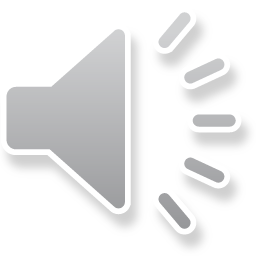 @Shuvra Chakraborty
Example A: with ID
Access Control System
Supporting Data
Equivalent ABAC system
Entity IDs → Always possible 
Rule_write =
(uID(U)=u1 ∧ oID(O)=o1) ∨ (uID(U)=u2 ∧ oID(O)=o2)
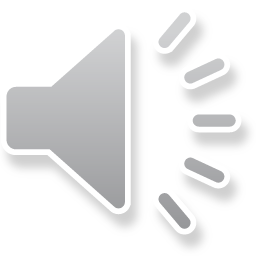 @Shuvra Chakraborty
Example B
Access Control System
Supporting Data
Equivalent ABAC system
Determine the feasibility before rule generation!
Our solution: Partition-based strategy
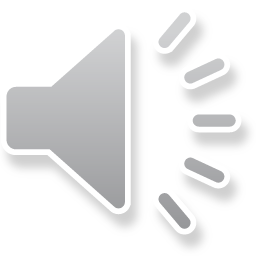 @Shuvra Chakraborty
Partition set: example B
Partition Set
Partition set is conflict-free w.r.t. write → Yes
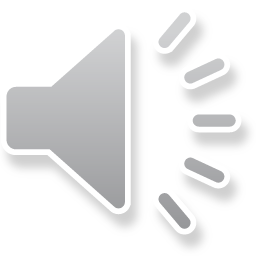 @Shuvra Chakraborty
Partition set: example A
Conflict
Partition Set
Ray and Tom has no authorization compared to example B
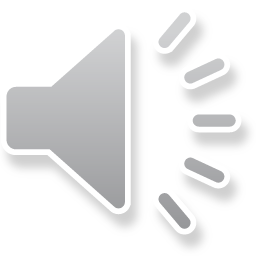 @Shuvra Chakraborty
Infeasibility correction
Partition the sets of users and objects present 
e.g., {John, Ray, Tom} is partitioned as {John} and {Ray, Tom}
conflict
Partition
conflict-free, (UA, OA)
Generate a conjunctive clause
if needed
a. Add an attribute to UA (exU)
b. Add an attribute to OA (exO)
conflict-free
(UA ꓴ exU), (OA ꓴ exO)
Use unique random values to identify  
e.g., exU(John)=a, exU(Ray)=b and exU(Tom)=b. exO is not required here!
OR to Ruleop
Exact Solution can be achieved many ways
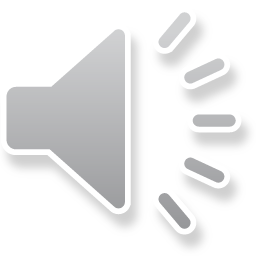 @Shuvra Chakraborty
Example A: Rule Generation
Conflict
Conflict-free
Rulewrite ≡ (Position = officer AND Dept = CS AND exU = a AND Type = File) OR (Position = student AND Dept=CS AND Type = Printer)

ABAC system
<U, O, OP, UA, OA, RangeSet, UAValue, OAValue,{Rulewrite}, checkAccessABAC>
Equivalent ABAC system generation is always possible!
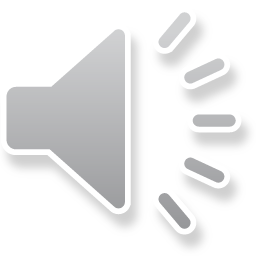 @Shuvra Chakraborty
At a Glance
Partition Set
There exists at least one conflicted partition
If all partitions are Conflict-free
X
ABAC RuleSet Infeasibility Correction
Generate an equivalent ABAC RuleSet
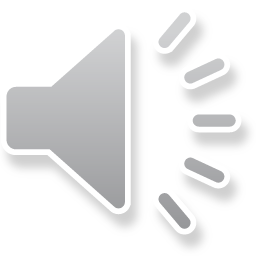 @Shuvra Chakraborty
Unrepresented Partition
{F., Pr., Sc.}
{CS, EE}
{Stud., Fac., Off.}
Represented: 4
e.g., (Off., CS, F.), (Stud., CS, Pr.)
Unrepresented: 14
e.g., (Fac., CS, Pr.), 
(Stud., EE, Pr.)
Outcome of peculiarity in attribute value assignment
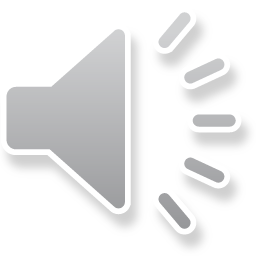 @Shuvra Chakraborty
Summary: Paper 1
Formalized notion: feasibility of ABAC policy mining for the first time
The overall asymptotic complexity of ABAC RuleSet Existence problem is O(|OP| × (|U| × |O|))
The overall asymptotic complexity of ABAC RuleSet Infeasibility Correction is: O(|OP| × (|U| × |O|) 3 )

Challenges
Can you replace random values?
More compact set of rule generation
Exact solution: 
Reduce number of split partitions
Change number of attributes required
Changing existing attribute set, possible?
 Approximate Solution 
Change authorization
Change existing attribute value assignment
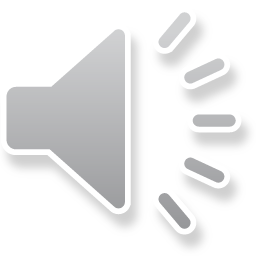 @Shuvra Chakraborty
References
Shuvra Chakraborty, Ravi Sandhu and Ram Krishnan, On the Feasibility of Attribute-Based Access Control Policy Mining. In Proceedings of the 20th IEEE Conference on Information Reuse and Integration (IRI), Los Angeles, California, July 30-August 1, 2019, 8 pages.
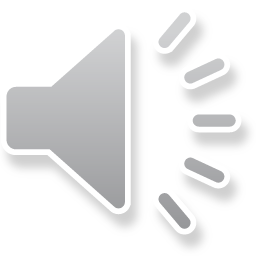 @Shuvra Chakraborty